Business Plan Analyse
Lösungsvorschläge
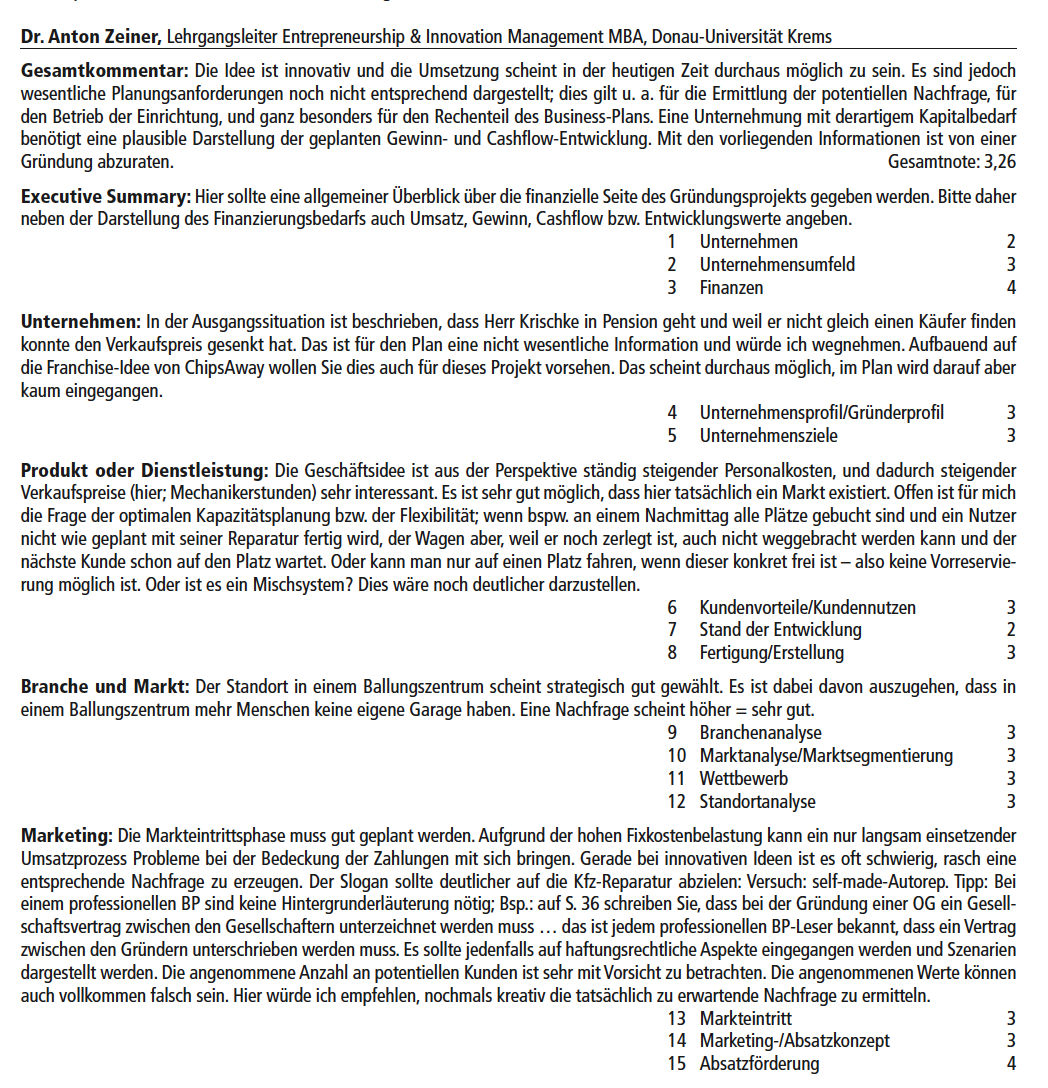 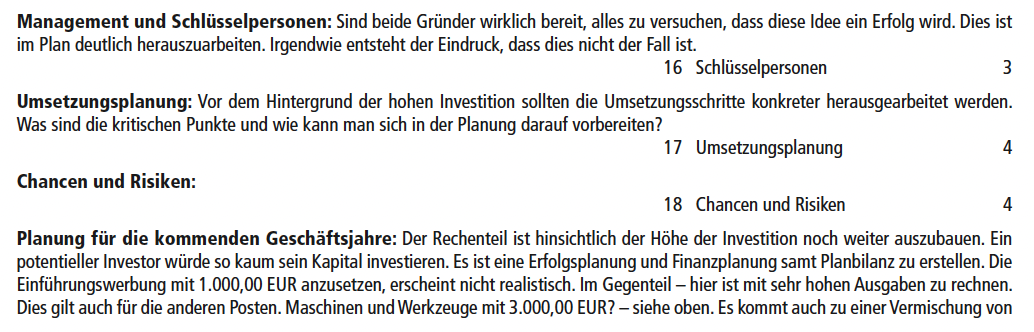 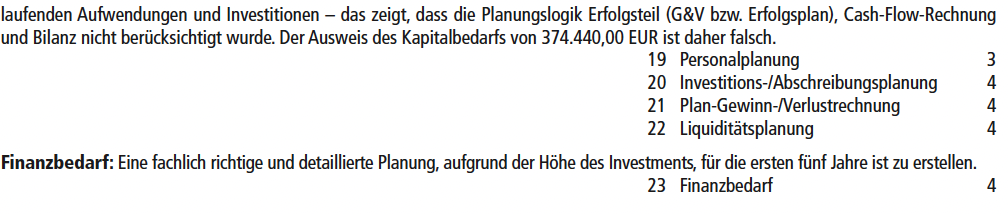 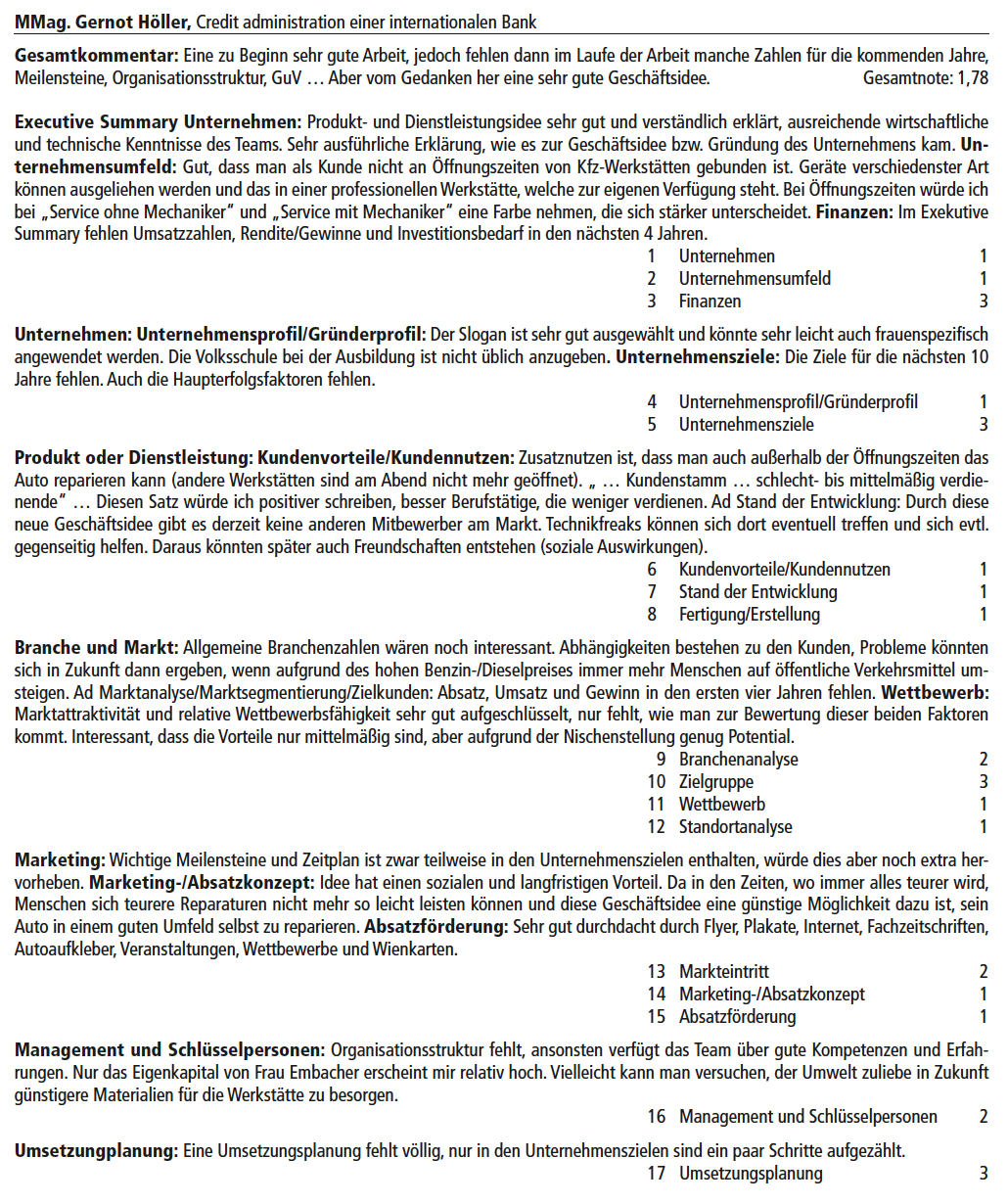 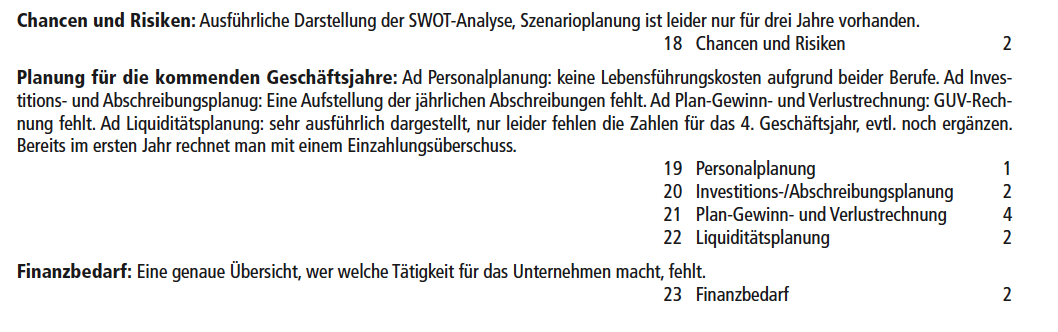 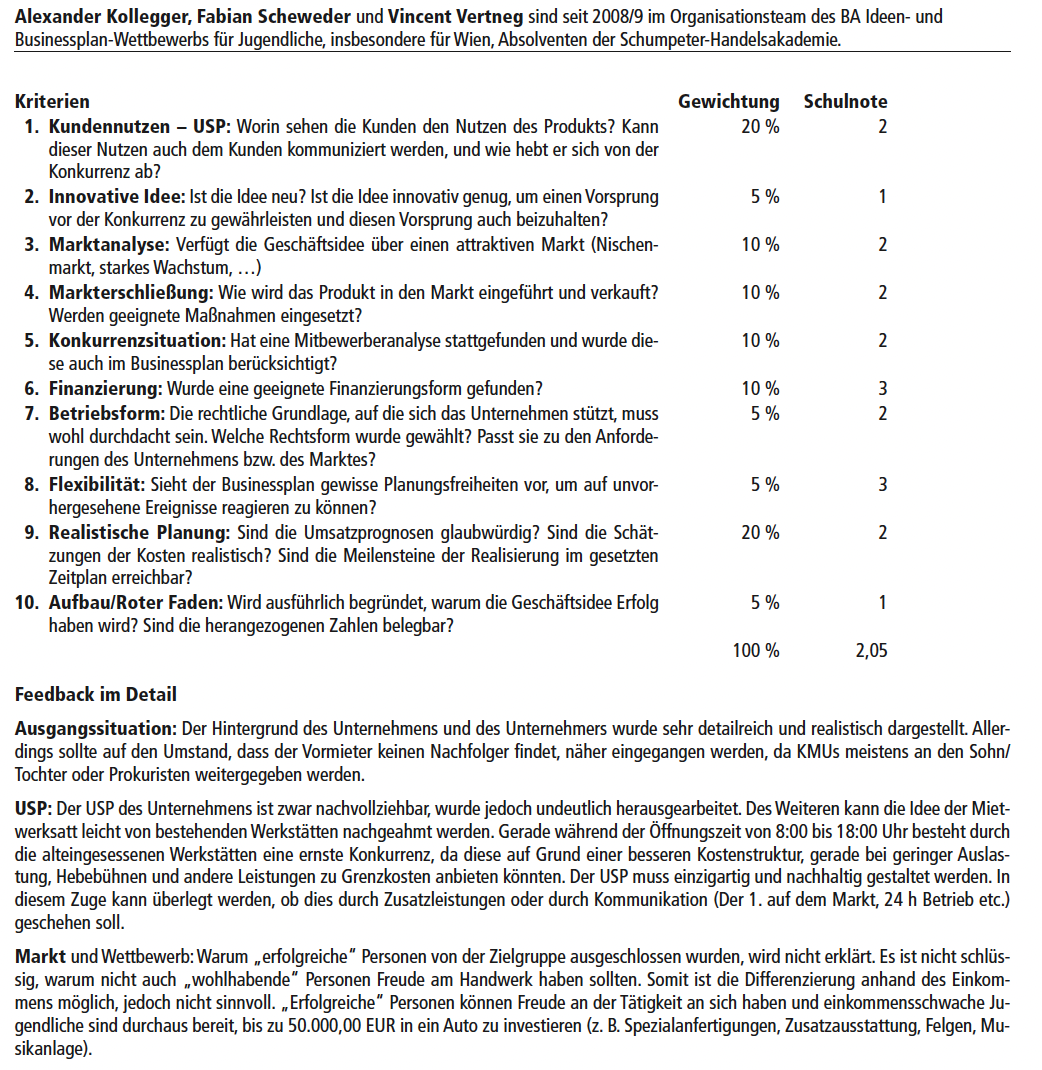 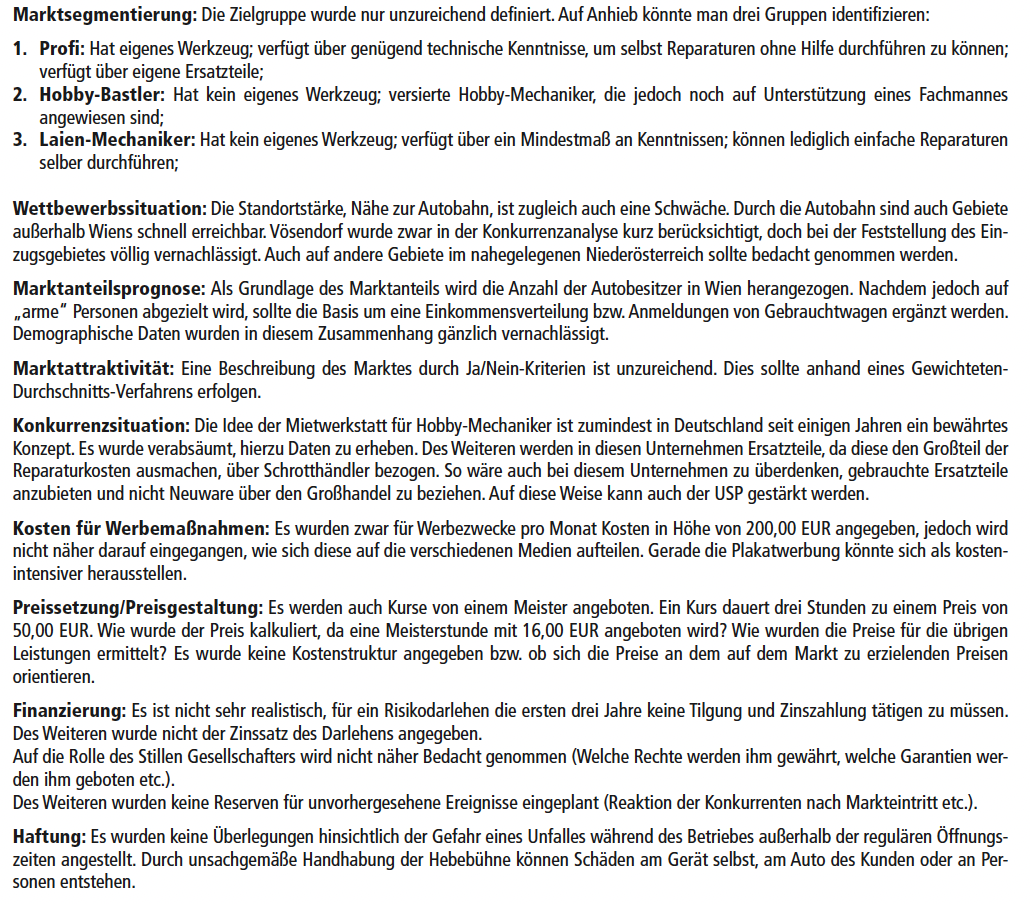 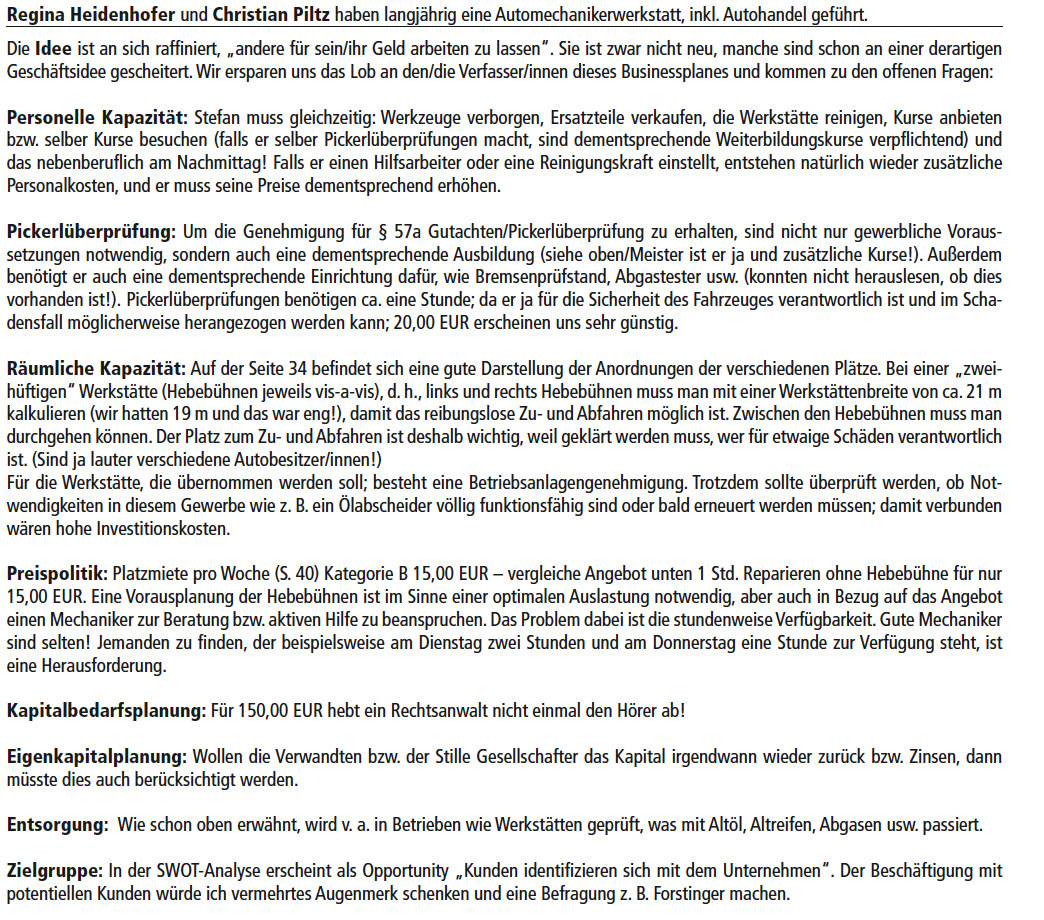 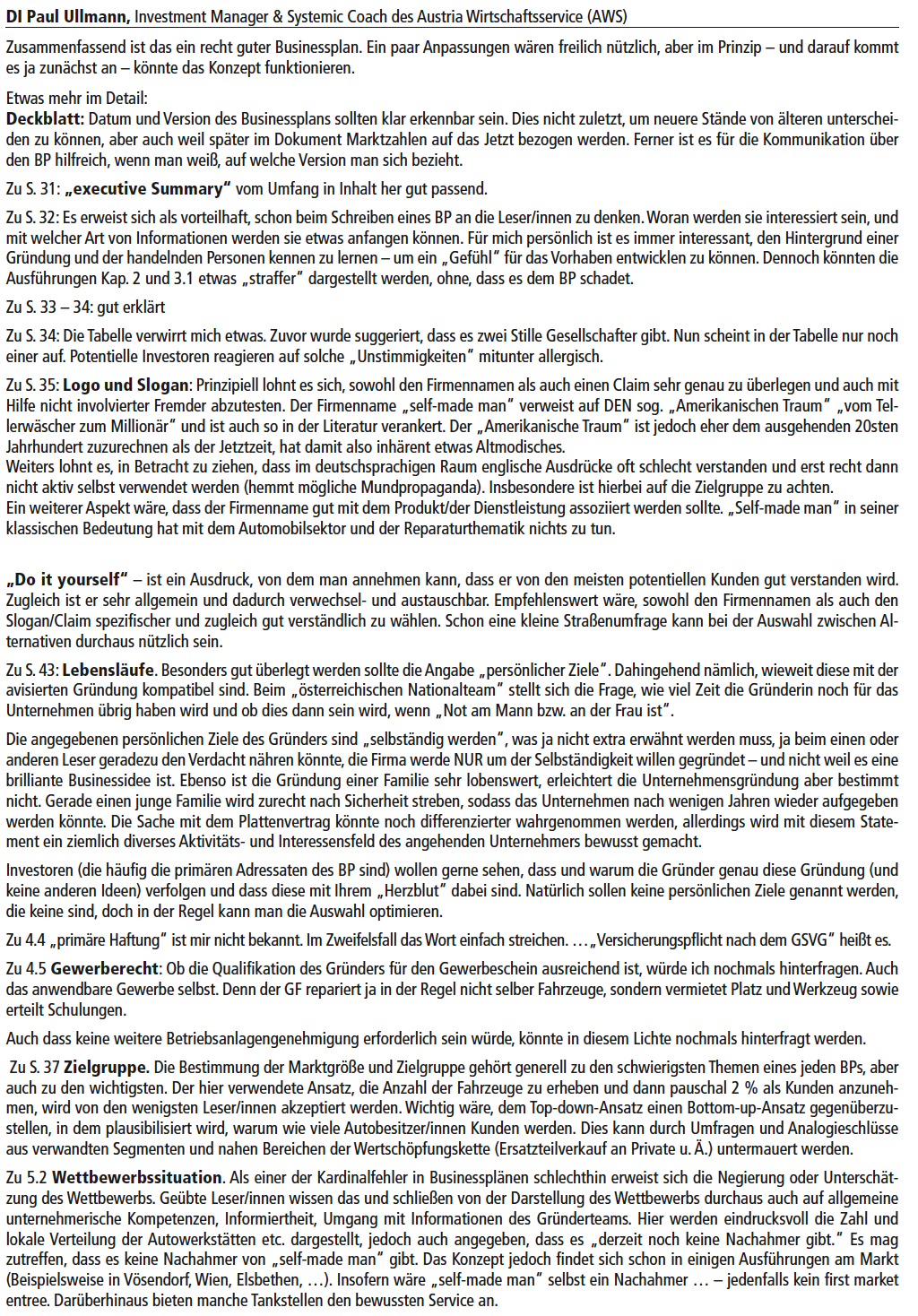 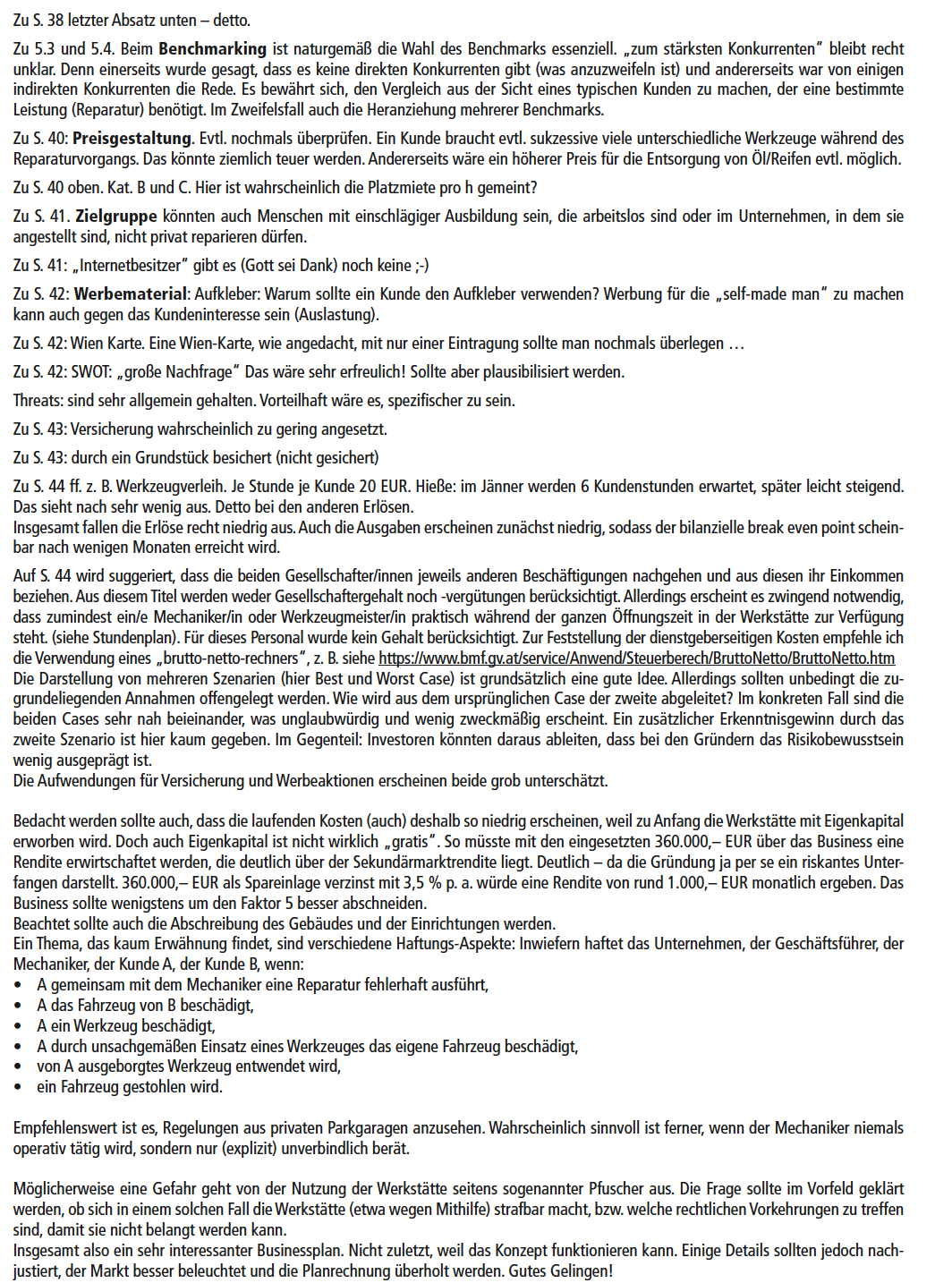